Resilience and Self-Care: What We’re Learning During COVID-19
Patrick Slifka, MSW, LCSW
jpatrick.slifka@ncgcare.com
804-652-8266
Reminder: Self-Care First
Take action against your own stress & anxiety
Pace yourself
Breathe
Maintain good health habits
Exercise, exercise, exercise
Connect
Take breaks
Promote teamwork
Maintain structure and routines at home
Focus on flexibility
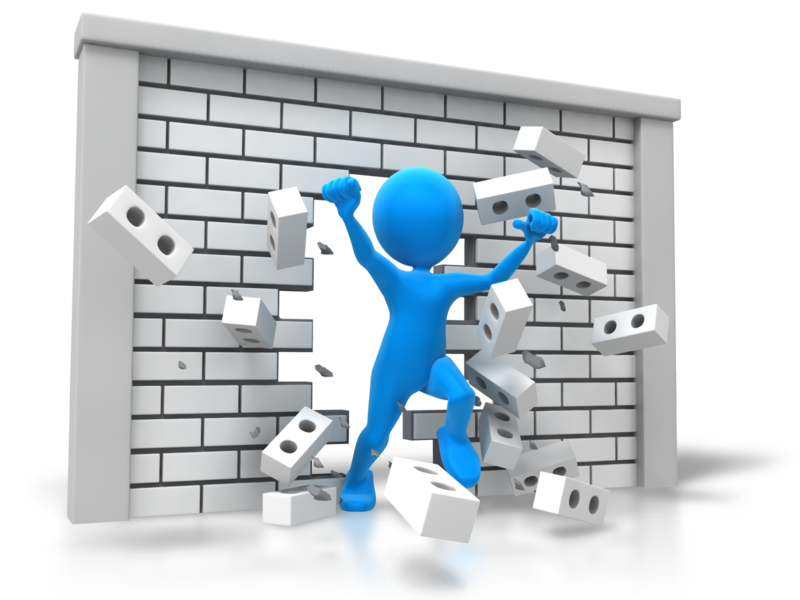 Check this out.
The good ‘ole “Cold Water Vagus Nerve Reset Trick” or the “Mammalian Diving Response”
Picture can also remind us of not taking on too much (“drinking from a firehose”)!
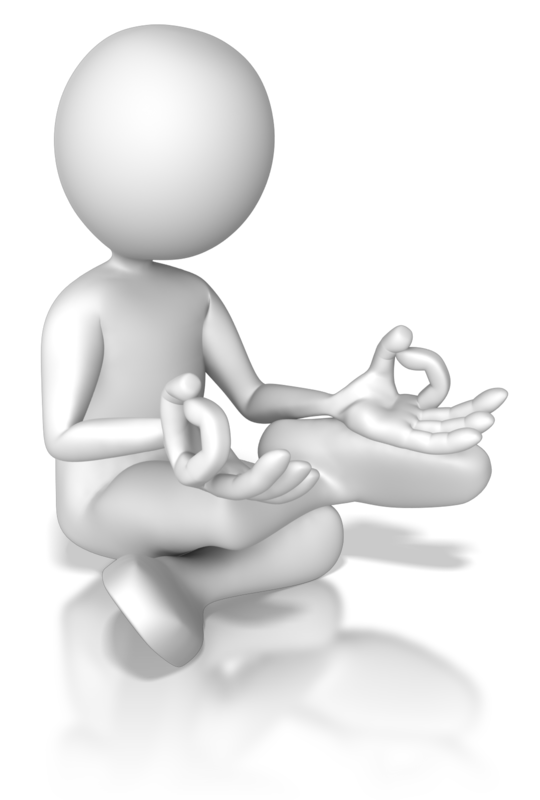 Breathe
4-7-8 Technique
(Dr. Andrew Weil)

Place the tip of your tongue against the ridge of tissue just behind your upper front teeth, and keep it there through the entire exercise. You will be exhaling through your mouth around your tongue; try pursing your lips slightly if this seems awkward.

Exhale completely through your mouth, making a whoosh sound.
Close your mouth and inhale quietly through your nose to a mental count of four.
Hold your breath for a count of seven.
Exhale completely through your mouth, making a whoosh sound to a count of eight. This is one breath.
Now inhale again and repeat the cycle three more times for a total of four breaths.
Key Point: Relational Contagion(Dr. Bruce Perry; bdperry.com)
Co-dysregulation										Reactive client and overwhelmed helper



Co-regulation								          		Reactive client and well-regulated helper
Regulate
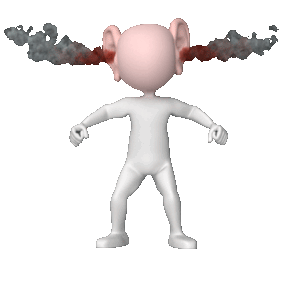 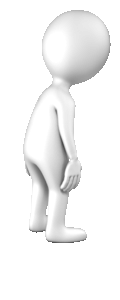 Relate
Reason
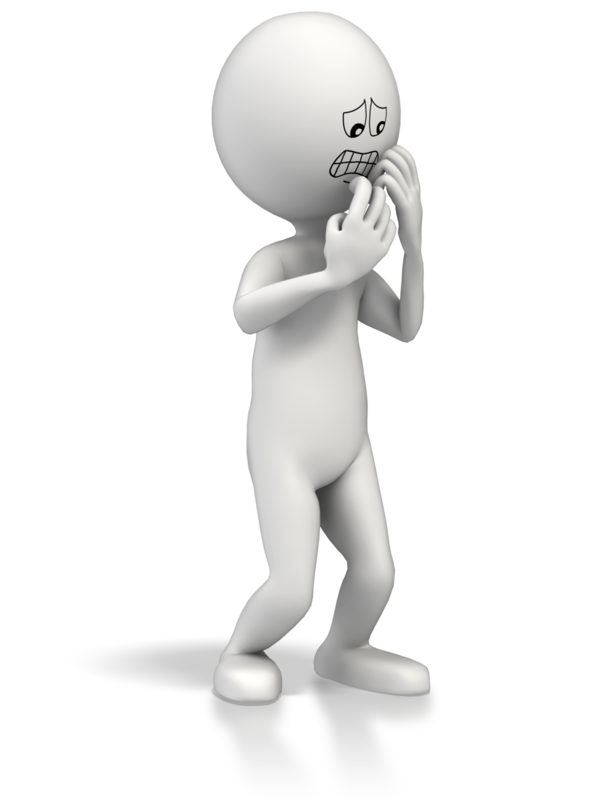 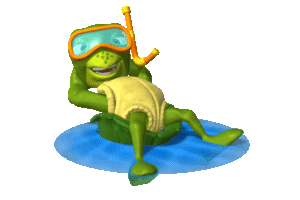 Trauma and Neurobiology
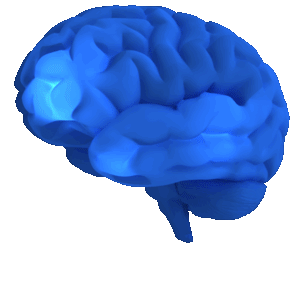 Autonomic Nervous System:  Our Balance System
Regulates body processes

Works automatically (autonomously), without a person’s conscious effort.

When out of balance, adaptions or mitigations occur in body parts and/or processes. 

Behavioral symptoms result from the over-use of the threat/stress response system.
Embedded PowerPoint Video
By PresenterMedia.com
If You Met a Bear.
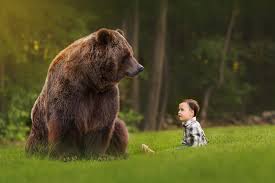 Symptoms of Activation Within the Balance System
ParaSympathetic/Cool:
Promote digestion
Intestinal motility
Fuel storage (increases insulin activity)
Resistance to infection
Circulation to non-vital organs
Release endorphins 
Decreases heart rate, blood pressure and body temperature
Sympathetic/Hot:  
Accelerate the heart rate
Constrict blood vessels
Raise blood pressure, muscle tension, physical sensation amplification. 
Inhibition of insulin production to maximize fuel availability
Cold hands and feet
Headaches
9
When out of balance…these systems play tug-of-war!
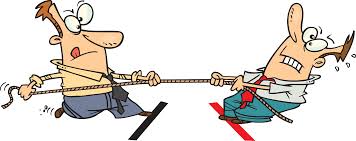 What happens when the sympathetic controls?
10
[Speaker Notes: Many organs are controlled primarily by either the sympathetic or the parasympathetic. Sometimes the two have opposite effects on the same organ. 
For example, the sympathetic increases blood pressure, and the parasympathetic decreases it. 
Overall, the two divisions are supposed to work together to ensure that the body responds appropriately to different situations.]
What will you see when the brain is bathing in the cocktail?
Fight, flight, or freeze!
Low or no self-awareness 
Low or no capacity to self-evaluate
Low or no  ability to self-regulate
Low or no facility to establish goals and act consistently to obtain them
Poor self-image
Likely reacting to rather than being intentional
Self-centered and Narcissistic is correct behavior
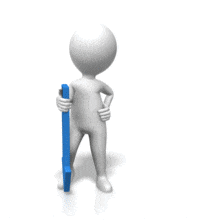 Absolutely correct behavior!!!!
11
In Our Current Situation…?
We don’t need much activation in order to trigger  movement into the Sympathetic System Dominance
14
“Fall Down Seven, Get Up Eight”                      – Japanese Proverb
Resilience
Resilience: Defined
“Resiliency is the capability of individuals to cope successfully in the face of significant change, adversity or risk.  The capacity changes over time and is enhanced by protective factors in the individual and in the environment.”  (Steward, et al., 1991)

“Resilience is a term used to describe an individual's ability to withstand adversity and hardship - often, but not always including exposure to trauma - and move forward with life tasks and quality of life, despite the negative circumstances.” (Coatsworth and Duncan, 2003).
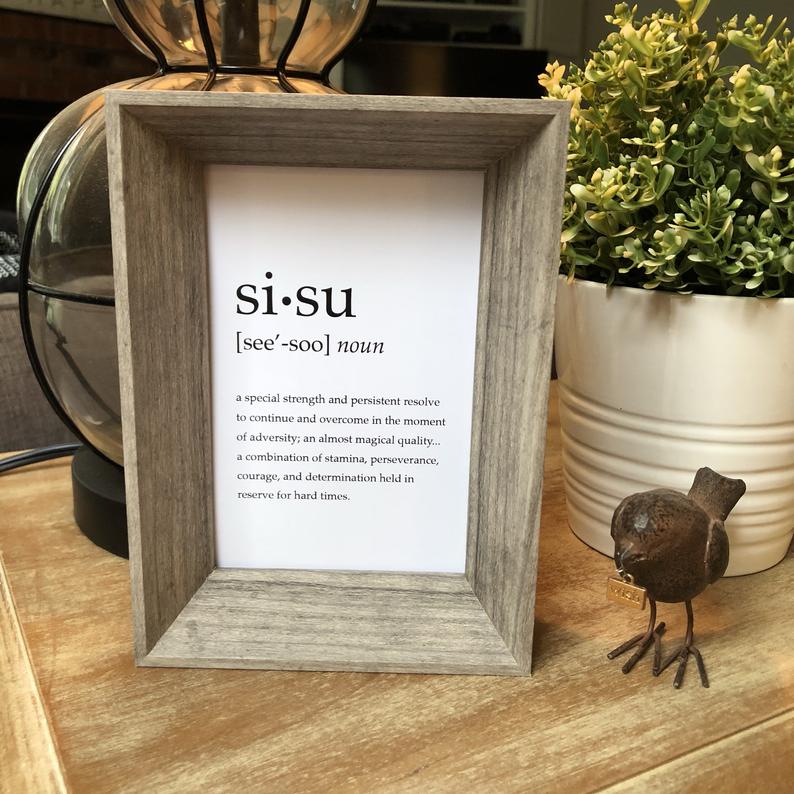 Resilience
Ability to                                                                                      bounce back                                                             when faced with                                                     stress or pressure								‘

Goal? 
Post-traumatic											growth?
Deliberate Resilience
The process of adapting well in the face of adversity, trauma, tragedy, threats or significant source of stress.

The capacity for resilience is inherent in all people.  It’s neither lucky nor passive.  It takes deliberate effort.
Resilience Attitude
Categories of Resilience
Individual (personal characteristics/skills)
Community (social supports/sense of connection)
Existential (sense of meaning and purpose)

Apply to both professionals (us) and organizations.
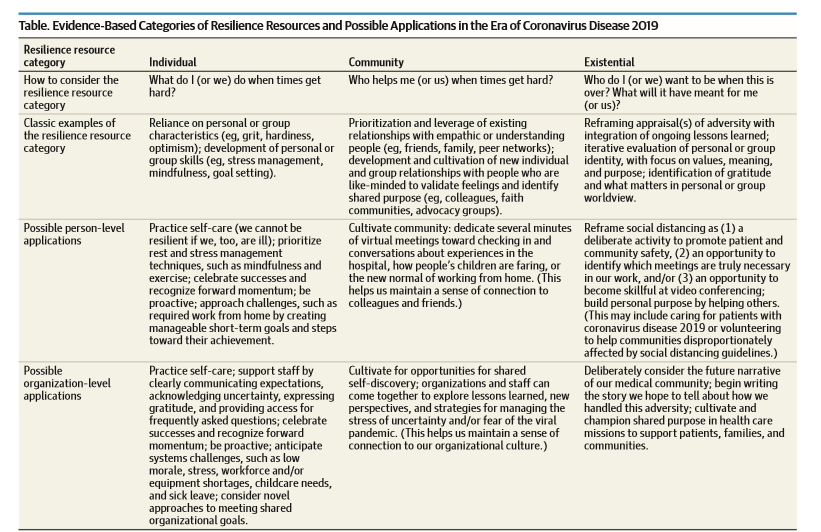 Professional Resilience: Practical Strategies for Us as Professionals
Meet your basic needs
Take breaks
Stay connected
Respect differences
Stay updated
Perform self check-ins
Honor your service
Professional Resilience: Practical Strategies for us as Leaders
Value your staff
Communicate best practices
Monitor and promote well-being
Provide supportive and blame-free culture
Enable cooperation and collaboration
Provide a central access point for updates and tools
Let’s be Proactive
Harness our resources (individual, community, existential) to thrive, not merely survive
Imagine our future narrative. When we look back on our story, what will we be able to say?
Breakouts
Imagine we’re looking back on this era.  To be able to say that we adapted well, discuss and record the following:

Who do we want to be when this is over?  What’s the story you want to tell about how we handled this adversity?  What did you do?  Who helped you?
How Do We Help?
Promoting Resilience in our clients
Understanding Context
Individual
Family
Social/Community
Culture
Other social determinants of health

Consider basic needs as part of this context
MI: 4 Processes
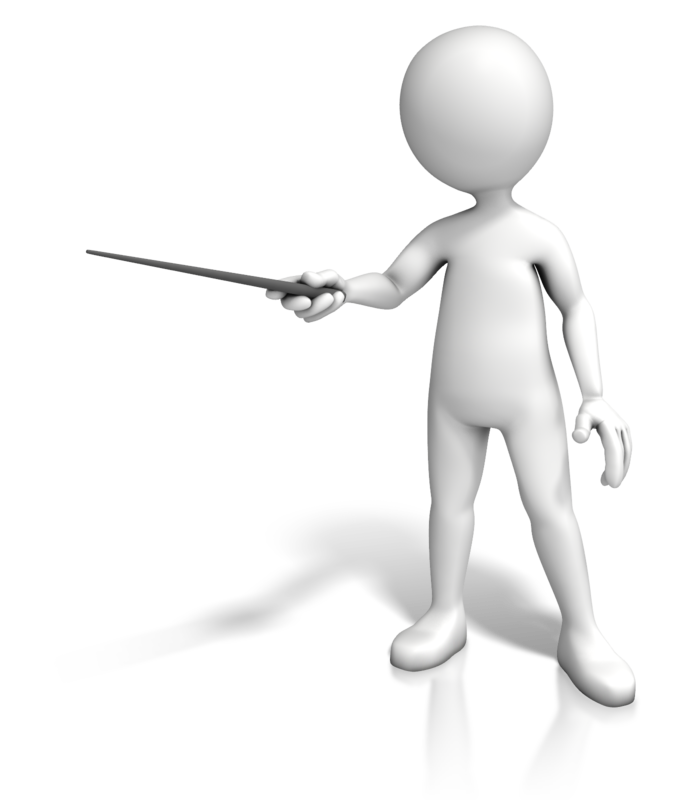 Engagement
Focusing
Evoking
Planning
5 Intervention Principles that Support Resiliency (Hobfoll, et al., 2007)
Empirically-supported intervention principles (early to mid-term stages of mass trauma)
Promote a sense of safety
Promote calming
Promote self and collective efficacy
Promote connectedness
Promote hope
Autonomy
Mastery
Purpose
Discussion
Share strategies and suggestions re: your experience with “what works” in any or all of the following in your work with clients:

Regulation
Relationship
Reasoning
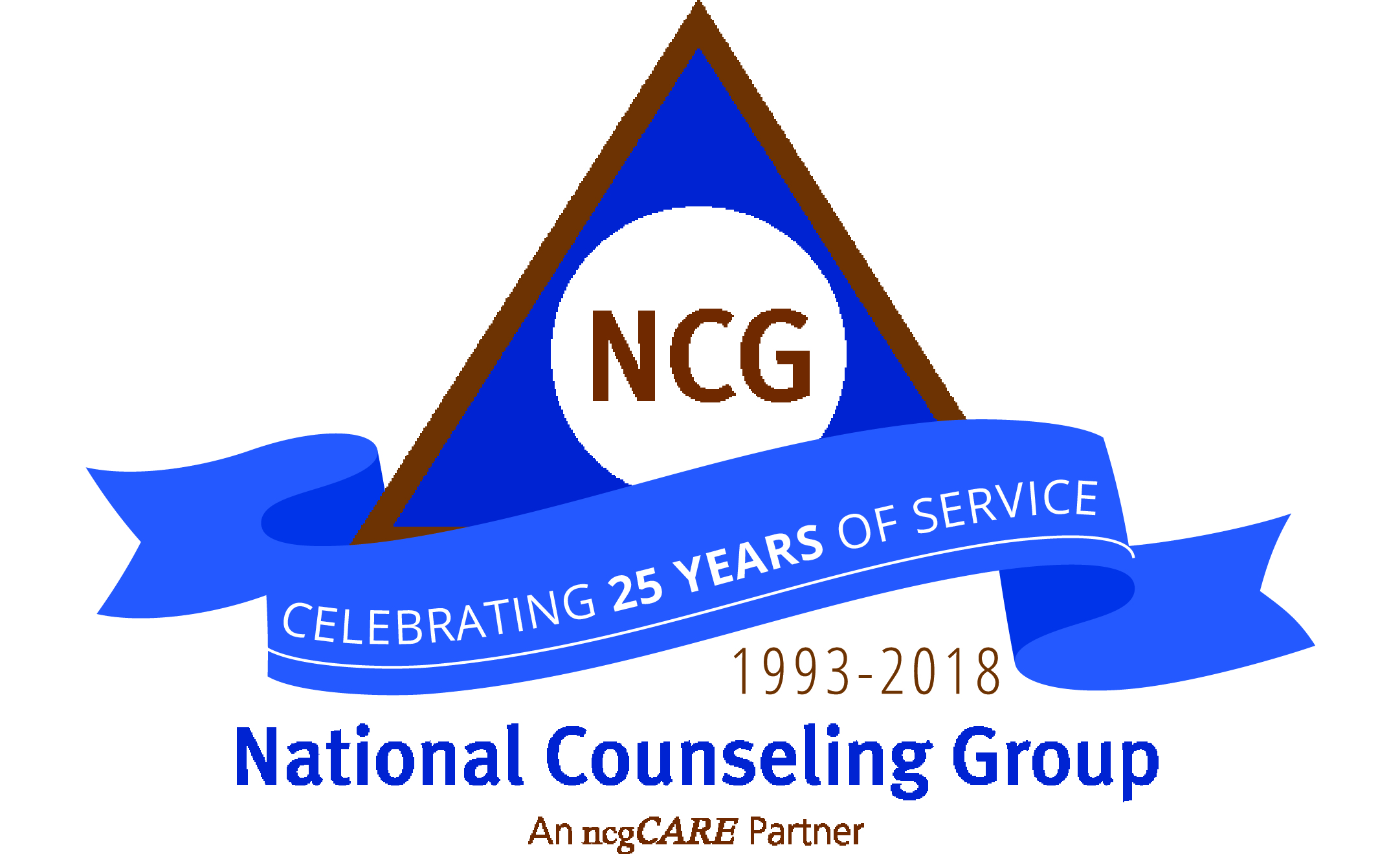 National Counseling Group:an ncgCARE Partner
We are committed to improving lives through a service model that we proudly call CARE. CARE allows individuals, parents, families, and professionals to achieve their goals and experience long-lasting and meaningful results. We promise to provide CARE through...

Active communication
Timely access
Individualized care
Dependable results
Unwavering integrity
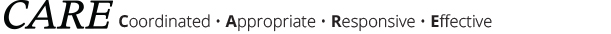 Resources
https://www.healthline.com/nutrition/16-ways-relieve-stress-anxiety#section1
https://www.helpguide.org/articles/anxiety/coronavirus-anxiety.htm
https://adaa.org/tips-manage-anxiety-and-stress
https://mentalhealthchannel.tv/episode/youre-wired-for-anxiety-and-youre-wired-to-handle-it
https://compassionresiliencetoolkit.org/staying-resilient-during-covid-19
https://www.neurosequential.com/covid-19-resources
https://www.drweil.com/videos-features/videos/breathing-exercises-4-7-8-breath/
References/Resources
Rosenberg, A.  Cultivating deliberate resilience during the coronavirus disease 2019 pandemic. Published April 14, 2020.  Accessed May 5, 2020. https://jamanetwork.com/journals/jamapediatrics/fullarticle/2764729
National Academy of Medicine. Employees: How to cope with job stress and build resilience during the covid-19 pandemic.  Accessed May 11, 2020. https://nam.edu/initiatives/clinician-resilience-and-well-being/clinician-well-being-strategies-during-covid-19/
Sandberg S, Grant, A.  (2017).  Option B: Facing adversity, building resilience, and finding joy. New York:  Alfred A. Knopf
Zolli, A. (2012).  Resilience:  Why things bounce back.  New York:  Simon & Schuster.
Univ. of PA. Resilience Profile and Personalized Recommendations  https://covid19resilience.org/
References/Resources
Coatsworth, J.D. and Duncan, L. (2003). Fostering resilience: A strengths-based approach to mental health - a CASSP discussion paper.  Harrisburg: Pennsylvania CASSP Training and Technical Assistance Institute.
Duckworth, A.  (2016).  Grit: The power of passion and perseverance. New York: Scribner.
Hobfoll SE, Watson P, Bell CC, et al. Five essential elements of immediate and mid-term mass trauma intervention: empirical evidence. Psychiatry. 2007;70(4):283‐369. doi:10.1521/psyc.2007.70.4.283
Perry, B.D, & Szalavitz, M. (2006). The boy who was raised as a dog: And other stories…New York. Basic Books.
Pink, D. H. (2009).  Drive: The surprising truth about what motivates us. New York, NY. Riverhead Books.
Sandberg S, Grant, A.  (2017).  Option B: Facing adversity, building resilience, and finding joy. New York:  Alfred A. Knopf.
Zolli, A. (2012).  Resilience:  Why things bounce back.  New York:  Simon & Schuster.